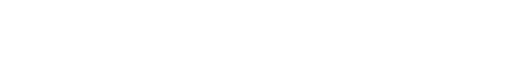 Standardizing Quality Control of Images
Shannon Willis, University of North Texas Libraries Digital Project Unit
At UNT
Thousands of images from partners

Evaluate to ensure standards are met
Problem
Subjective

Many hands in the pot
Step 1: Break it Down
1. File type
2. File names
3. Resolution
4. Bit depth
5. Color space
6. Color


7. Color issues
8. Skew
9. Rotation
10. Borders
11. Edges
12. Backs
Step 2: Survey Staff
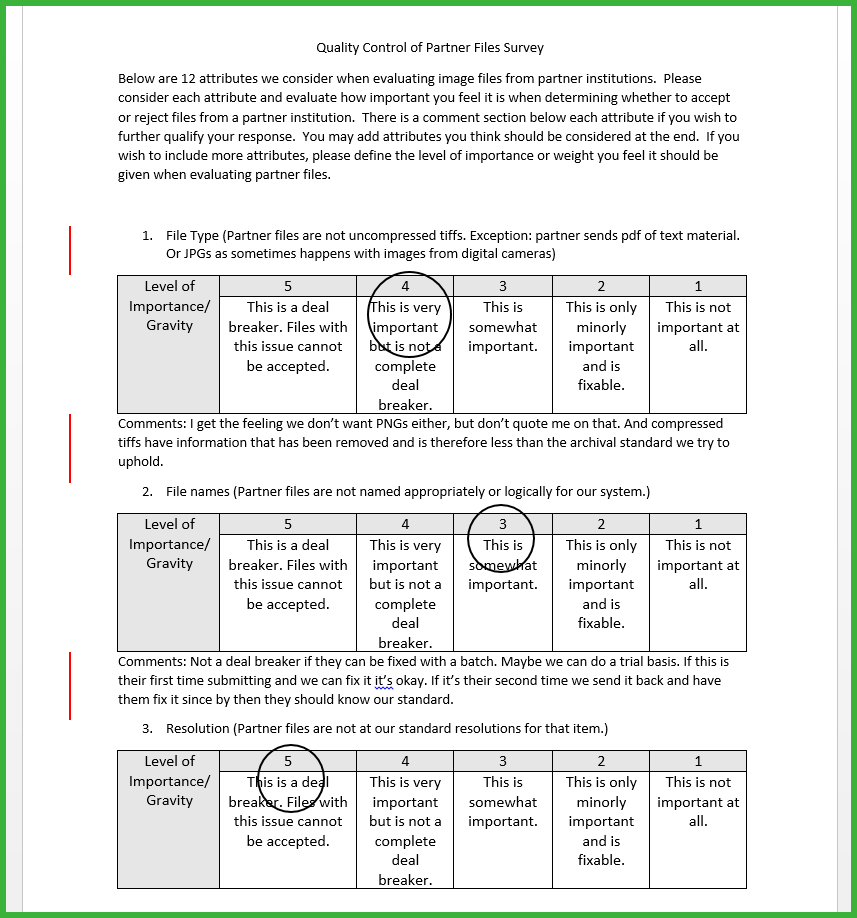 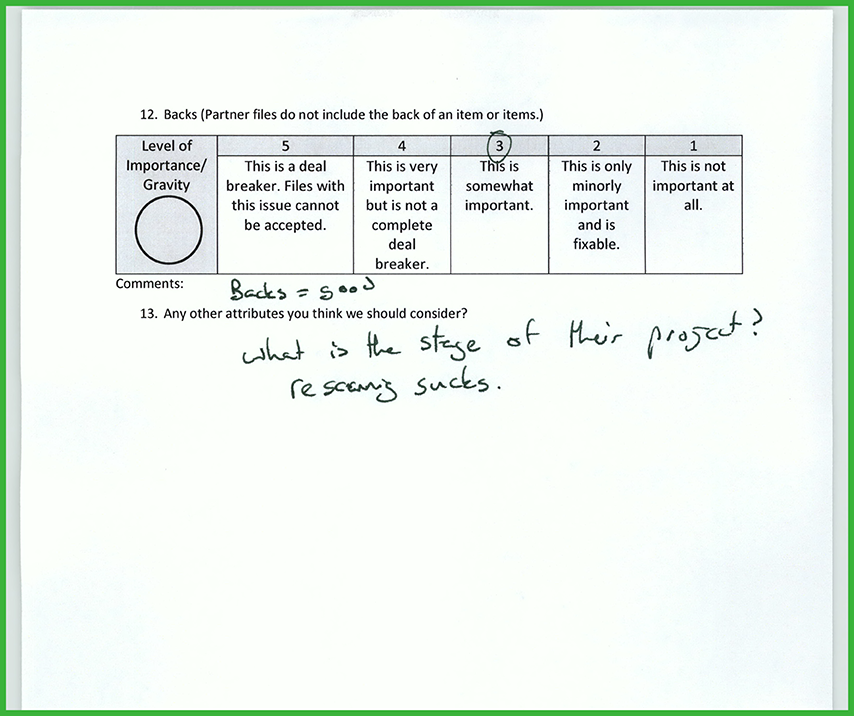 Step 3: Create Guide and Rubrics
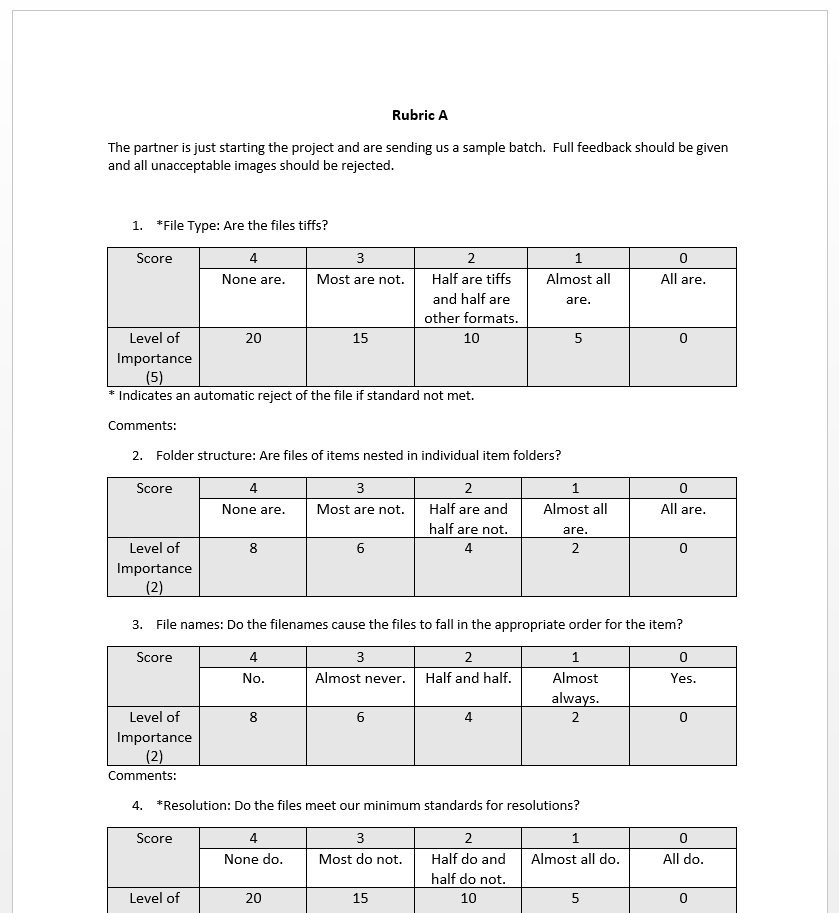 Key Features
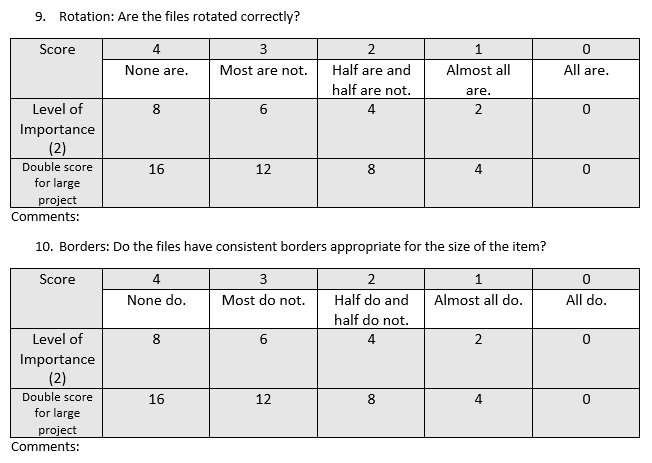 Status of project matters

Size of project matters
How to use
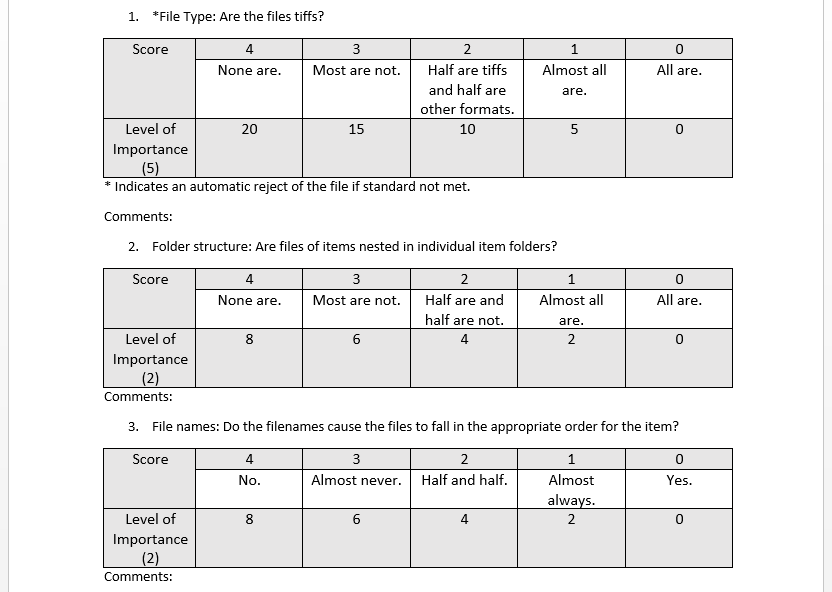 Purpose
Training

Guide
Thank you